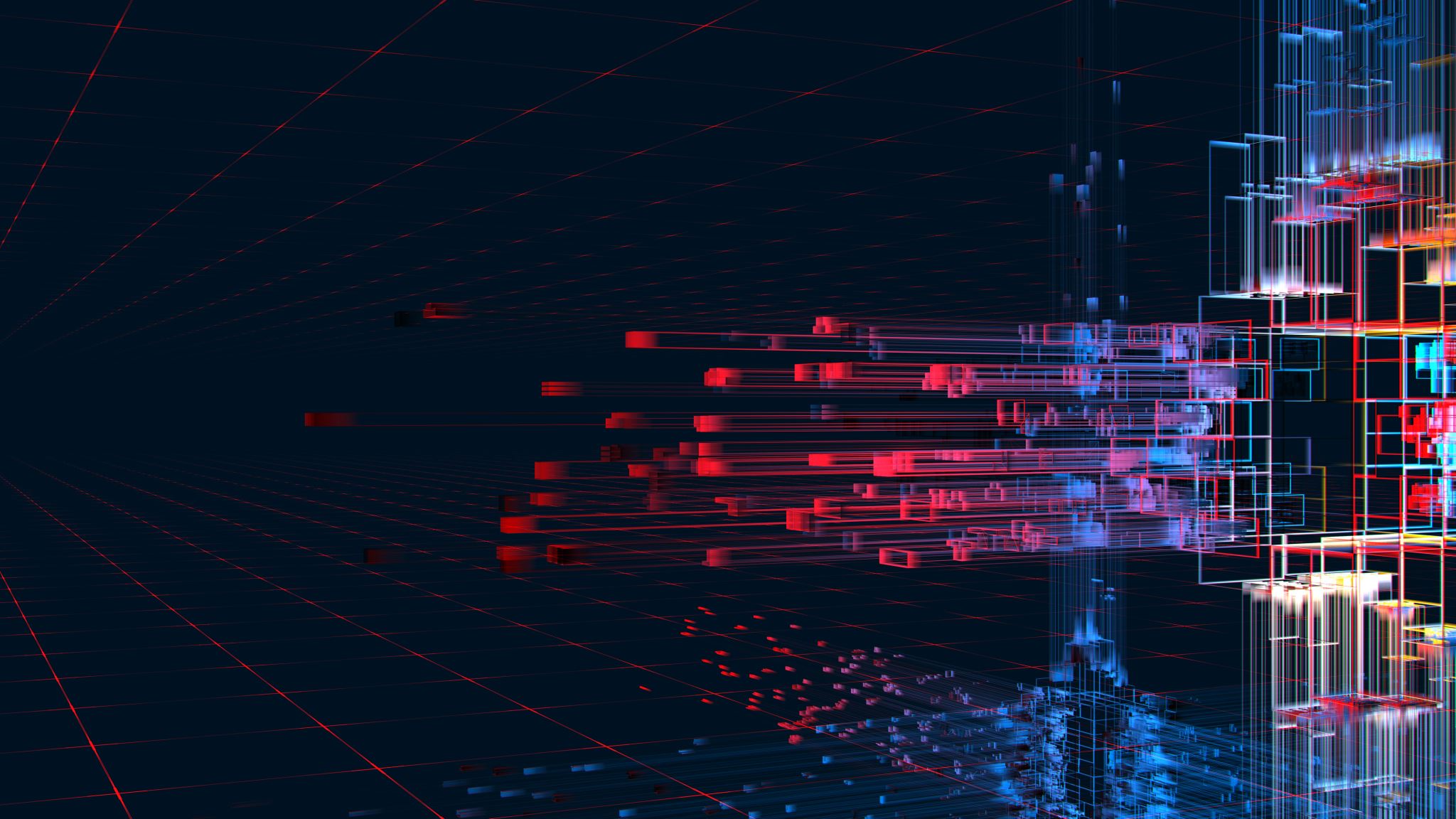 Node.js Synchronous vs Asynchronous
Hans Yip
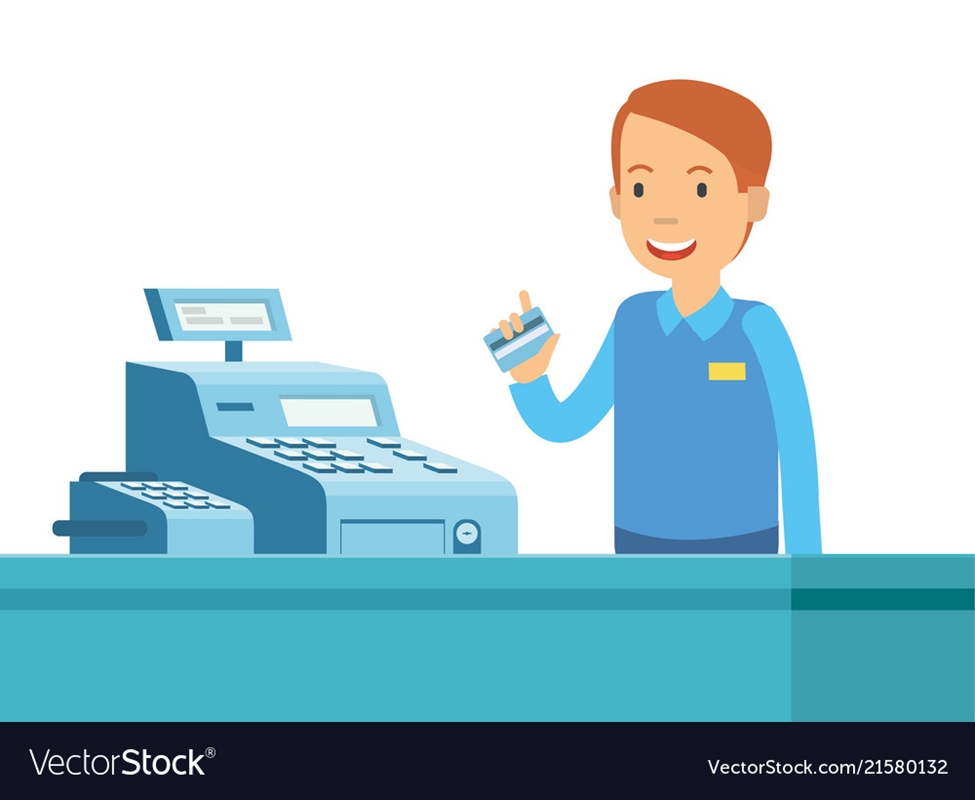 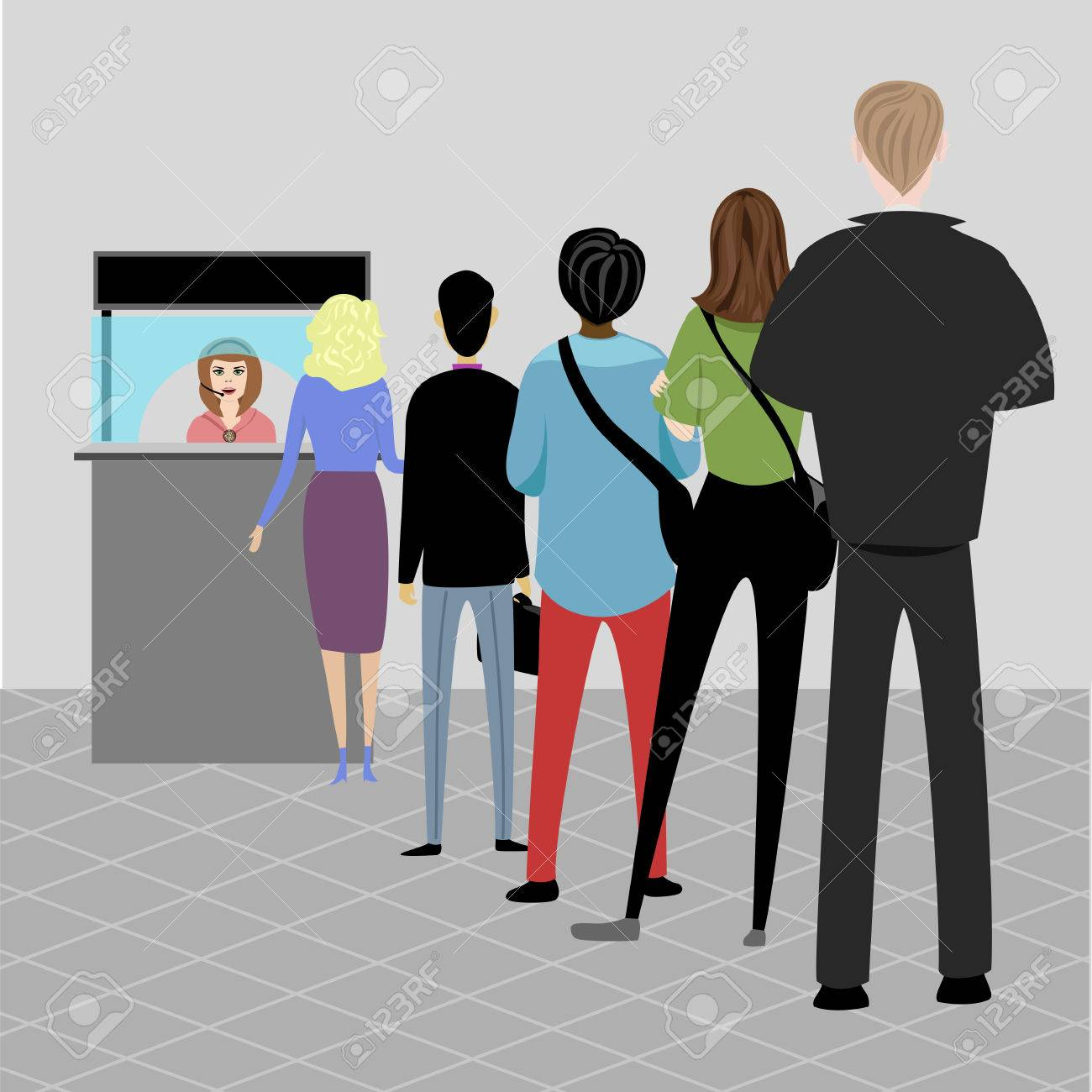 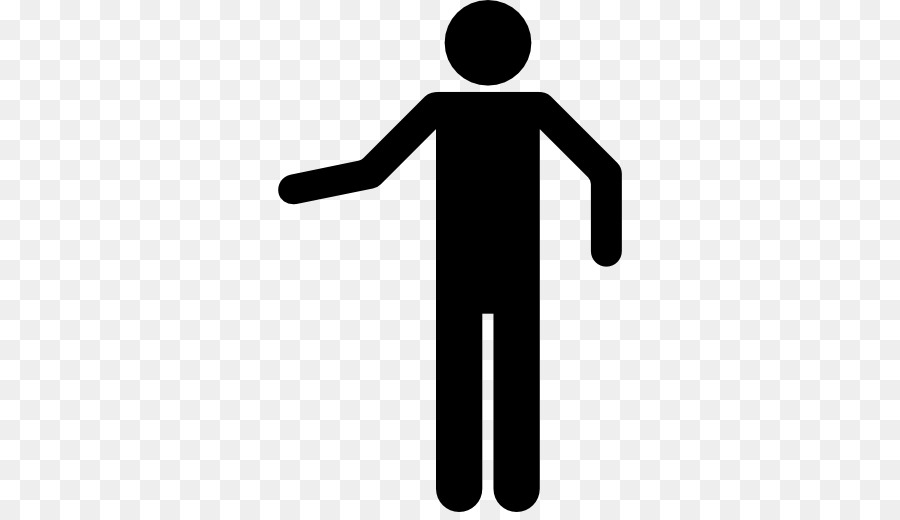 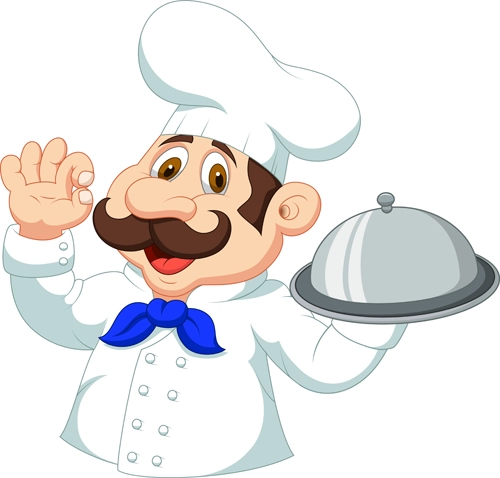 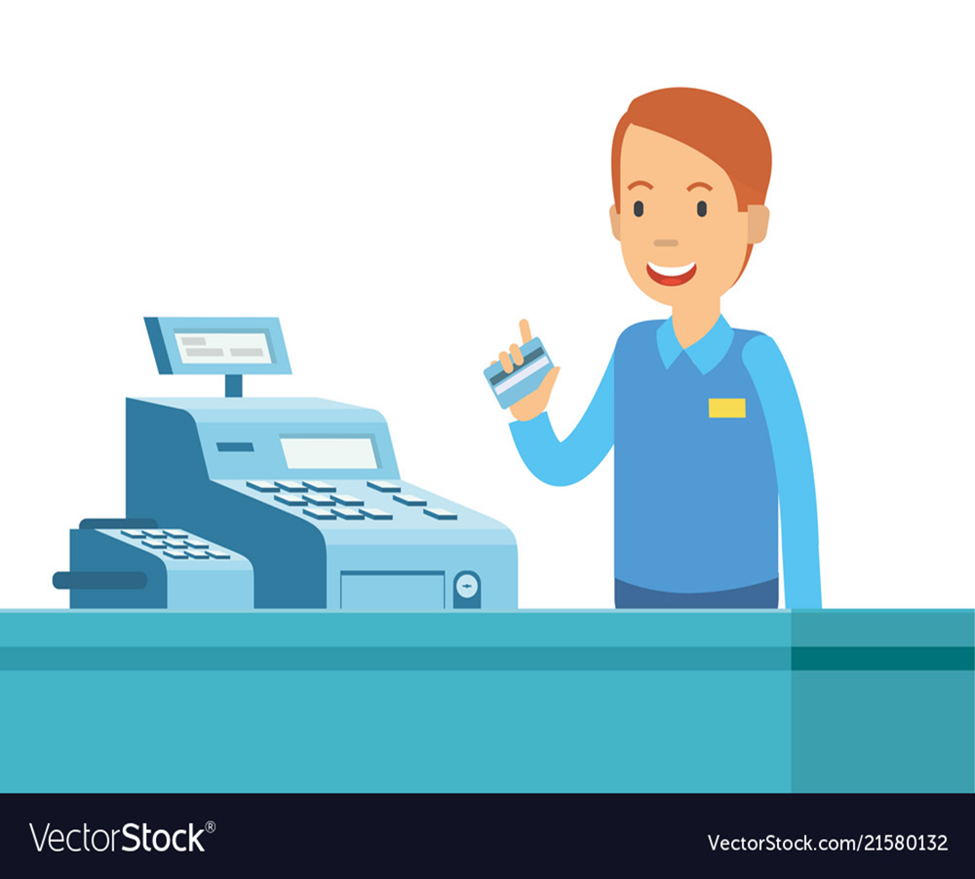 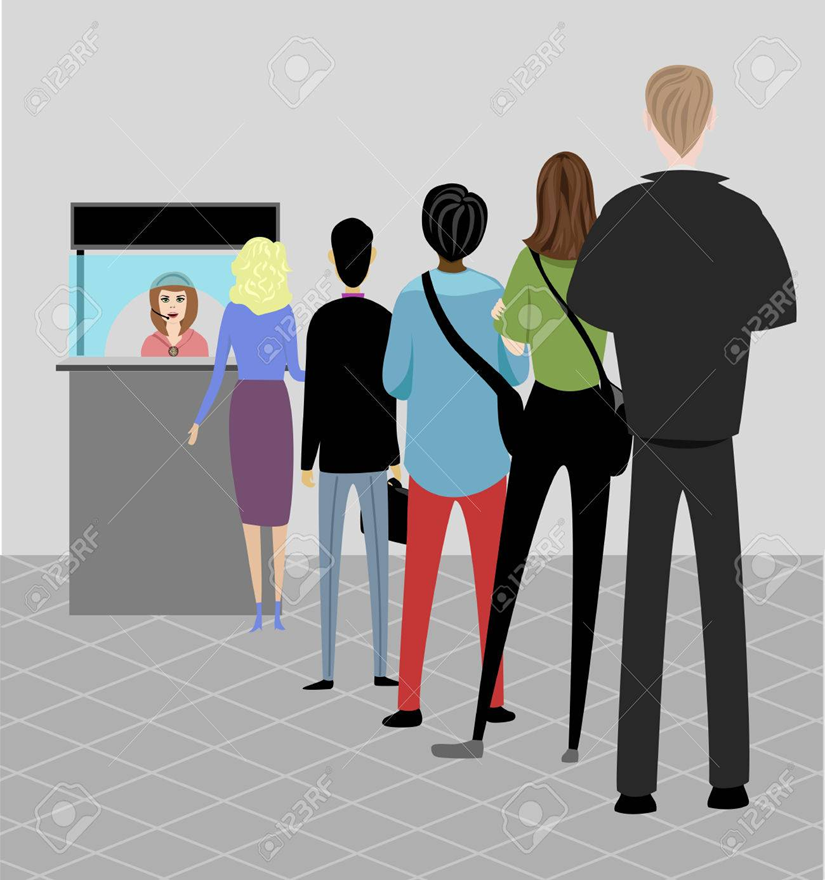 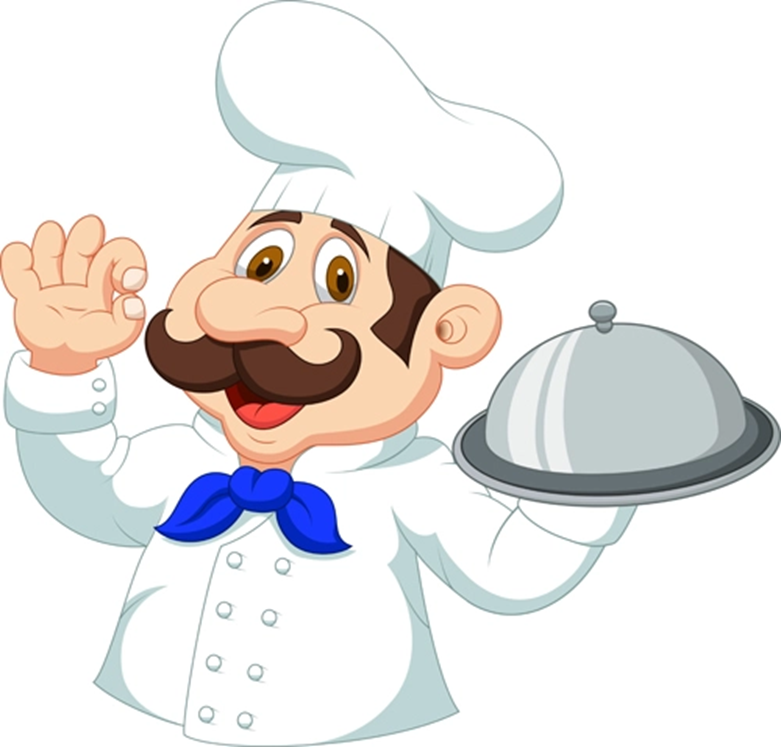 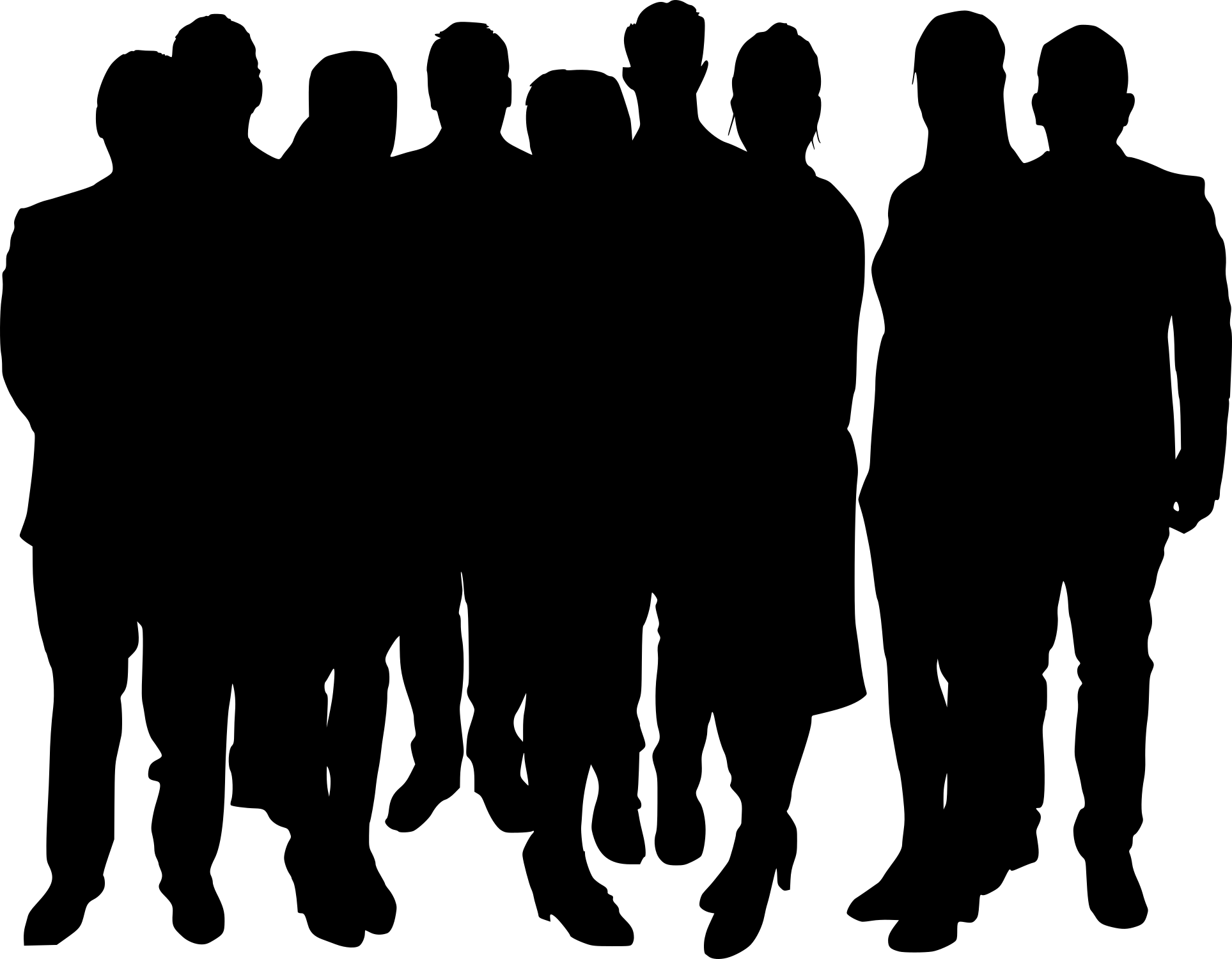